五 分数的意义
分数的大小
WWW.PPT818.COM
学习目标
1.探索分数大小比较的方法，会正确比较分母不相同的两个分数的大小。
2.理解通分的含义，掌握通分的方法。
重点
会正确比较分母不相同的两个分数的大小。
难点
理解通分的含义，掌握通分的方法。
回顾复习
在○里填上“>”“<”或“=”。
>
=
=
<
例题解读
操场和宿舍楼谁的占地面积大？
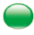 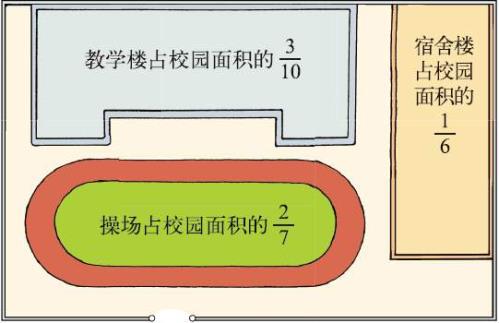 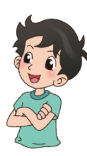 关键要看     和     谁大谁小。
分母或分子相同的我会比较，但是这两个分数分母和分子都不相同。
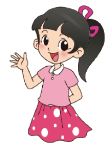 怎么比较两个分数的大小呢？
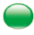 1
2
1
2
2
1
6
7
6
7
7
6
方法一：画图比较。
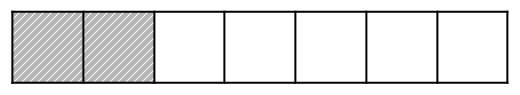 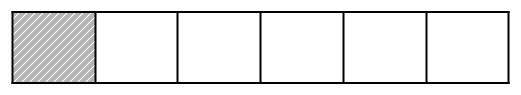 所以
＞
方法二：化成同分母分数。
2
12
1
7
12
7
2
1
7
42
6
42
7
6
42
42
把分母不相同的分数化成和原来分数相等，并且分母相同的分数，这个过程叫做通分。
＝
＝
＞
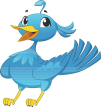 所以
＞
操场的占地面积大。
比一比，宿舍楼和教学楼谁的占地面积大？
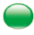 1
3
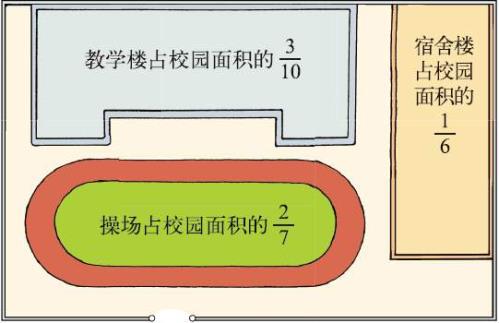 10
6
先通分，可以用6和10的公倍数60作分母……
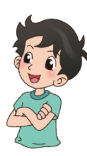 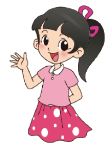 也可以用6和10的最小公倍数30作分母……
方法一：用 60 作公分母。
方法二：用 30 作公分母。
1
3
18
10
5
18
9
1
3
10
1
1
3
5
1
9
3
3
10
6
60
30
6
60
10
60
60
6
10
6
30
10
30
30
6
10
＝
＝
＝
＝
＜
＜
所以
＜
所以
＜
<
教学楼的占地面积大。
典型例题
【例1】比较每组中两个分数的大小。
<
>
>
>
【例2】小明和小刚各有一本相同的故事书,谁看的最多?
我看了这本书的       。
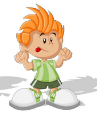 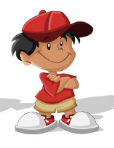 我看了这本书的       。
小明
小刚
小明看的多
小结
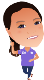 通分的方法
用原来几个分数分母的公倍数作为分母，为了计算简便，通常选用最小公倍数作公分母，再把每个分数都化成用这个最小公倍数作分母的分数。
随堂小测
1.直接在括号里写出各组分数的最小公分母。
（          ）
18
（          ）
84
80
（          ）
2.我是小法官。
(1)通分就是把两个分母不相同的分数化成分母相同的分数,且分数值不变。              			             (　　)
√
(2)两个分数通分后,都比原分数大。      		 (　　)
×
(3)分子大的分数比较大,分子小的分数比较小。  (　　)
×
(4)分子相同,分母大的分数比较小,分母小的分数比较大。                                                	                                                                       (　　)
√
(5)通分的根据是分数的基本性质。      		 (　　)
√
3.新一轮的龟兔赛跑开始了，跑道长1000米，目前谁跑在前面？
我跑了全程的       。
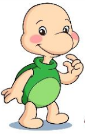 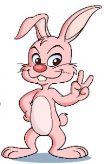 我跑了全程的       。
目前兔子跑在前面。
课后作业
1.从课后习题中选取；
2.完成练习册本课时的习题。